Level 1
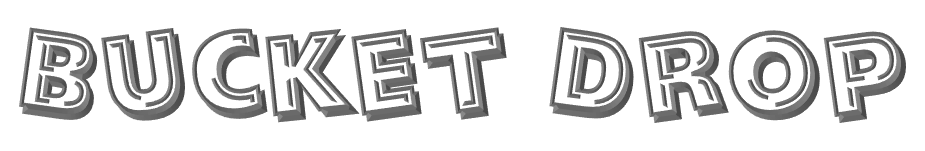 Next Level
Click on each ball to make it drop into the bucket.

If you can see it against the black floor – you’ve missed!
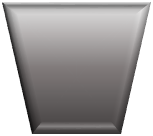 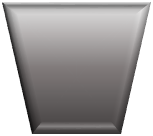 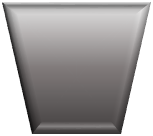 Reset
Start
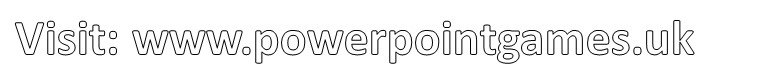 Level 2
Bucket Drop
Next Level
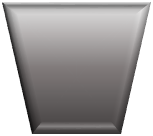 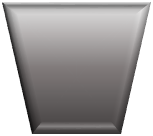 Click on each ball to make it drop into the bucket.

If you can see it against the black floor – you’ve missed!
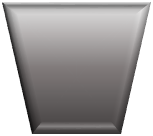 Reset
Start
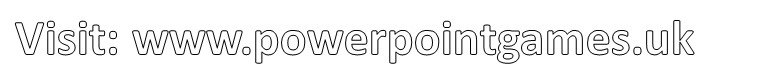 Bucket Drop
Level 3
Level 1
Click on each ball to make it drop into the bucket.

If you can see it against the black floor – you’ve missed!
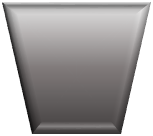 Reset
Start
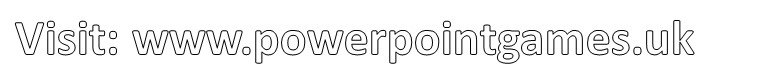